PASAR VALUTA  ASING
Kurs atau exchange rate adalah harga satu mata uang terhadap mata uang lainnya.
Pasar Valuta Asing (Valas) adalah pasar keuangan dimana kurs ditentukan.
Transaksi Spot, pertukaran yang sifatnya segera (dua hari) dari simpanan bank
Kurs Spot
Transaksi Forward, pertukaran simpanan bank untuk beberapawa waktu kedepan yang telah ditentukan
Kurs Forward
Apresiasi adalah kondisi dimana suatu mata uang meningkat nilainya terhadap mata uang lainnya.
Depresiasi adalah kondisi dimana suatu mata uang menurun nilainya terhadap mata uang lainnya.
Ketika mata uang suatu negara terapresiasi relatif terhadap mata uang lainnya  maka  harga barang-barang yang dihasilkan oleh negara tersebut diluar negeri menjadi lebih mahal dan barang-barang dari luar negeri di negara tersebut menjadi lebih murah, demikian sebaliknya.
Pasar valuta asing diperdagangkan sebagaimana pasar over the counter dimana ratusan pialang (bank-bank besar) siap untuk membeli dan menjual simapanan
Pergerakan Kurs Rupiah terhadap Dollar Amerika
Kurs dalam jangka Panjang
Hukum Satu Harga
Jika dua negara menghasilkan barang yang sama dan biaya transportasi dan hambatan perdagangan sangat rendah, harga barang seharusnya sama diseluruh dunia, tidak perduli negara mana yang menghasilknnya.
Harga baja USA $100/ton,  Baja Jepang kualitas sama 10.000 yen/ton
Jika hukum satu harga terpenuhi kurs yen dan dollar  seharusnya 100 yen per dollar
Jika kurs 200 yen/$, baja Jepang yg dijual di Amerika menjadi $50 /ton, baja Amerika yg dijual di Jepang menjadi 20.000 yen/ton
Menyebabkan permintaan baja Amerika turun, kurs akan turun sampai 100 yen/$
Lanjutan
Teori Purchasing  Power Parity
Teori ini menyatakan bahwa kurs antara dua mata uang akan melakukan penyesuaian yang mencerminkan perubahan tingkat harga dari kedua negara.
Jika tingkat harga suatu negara meningkat secara relatif  terhadap tingkat harga negara lain, mata uang negara tersebut seharusnya terdepresiasi
Misal harga baja dalam yen Jepang naik 10% (menjadi 11.000 yen) relatif terhadap harga baja dalam dolar, kurs seharusnya naik menjadi 110 yen/dollar, 10% apresiasi dolar.
Jika tingkat harga Jepang naik 10% relatif terhadap tingkat harga Amerika, dolar akan terapresiasi sebesar 10%
Teori  PPP tidak  dapat menjelaskan kurs sepenuhnya krn asumsi bahwa barang adalah sama tidak berlaku pada semua barang
Faktor-faktor yang Mempengaruhi Kurs Dalam Jangka Panjang
Tingkat harga Relatif
Dalam jangka panjang, kenaikan tingkat harga suatu negara (relatif terhadap tingkat harga luar negeri) menyebabkan mata uangnya terdepresiasi, dan penurunan tingkat harga relatif menyebabkan mata uangnya terapresiasi.
Hambatan Perdagangan
Tarif pajak dan kuota impor dapat mempengaruhi kurs.
Dalam jangka panjang meningkatnya hambatan perdagangan menyebabkan mata uang suatu negara menguat dalam jangka panjang.
Lanjutan
Preferensi untuk Barang Domestik vs Barang Luar Negeri
Meningkatnya permintaan untuk ekspor suatu negara menyebabkan mata uangnya menguat dalam jangka panjang; meningkatnya permintaan untuk impor menyebabkan mata uang domestik melemah.
Produktifitas
Dalam jangka panjang, jika suatu negara menjadi lebih produktif secara relatif terhadap negara lain maka mata uang negara tersebut akan terapresiasi
Lanjutan
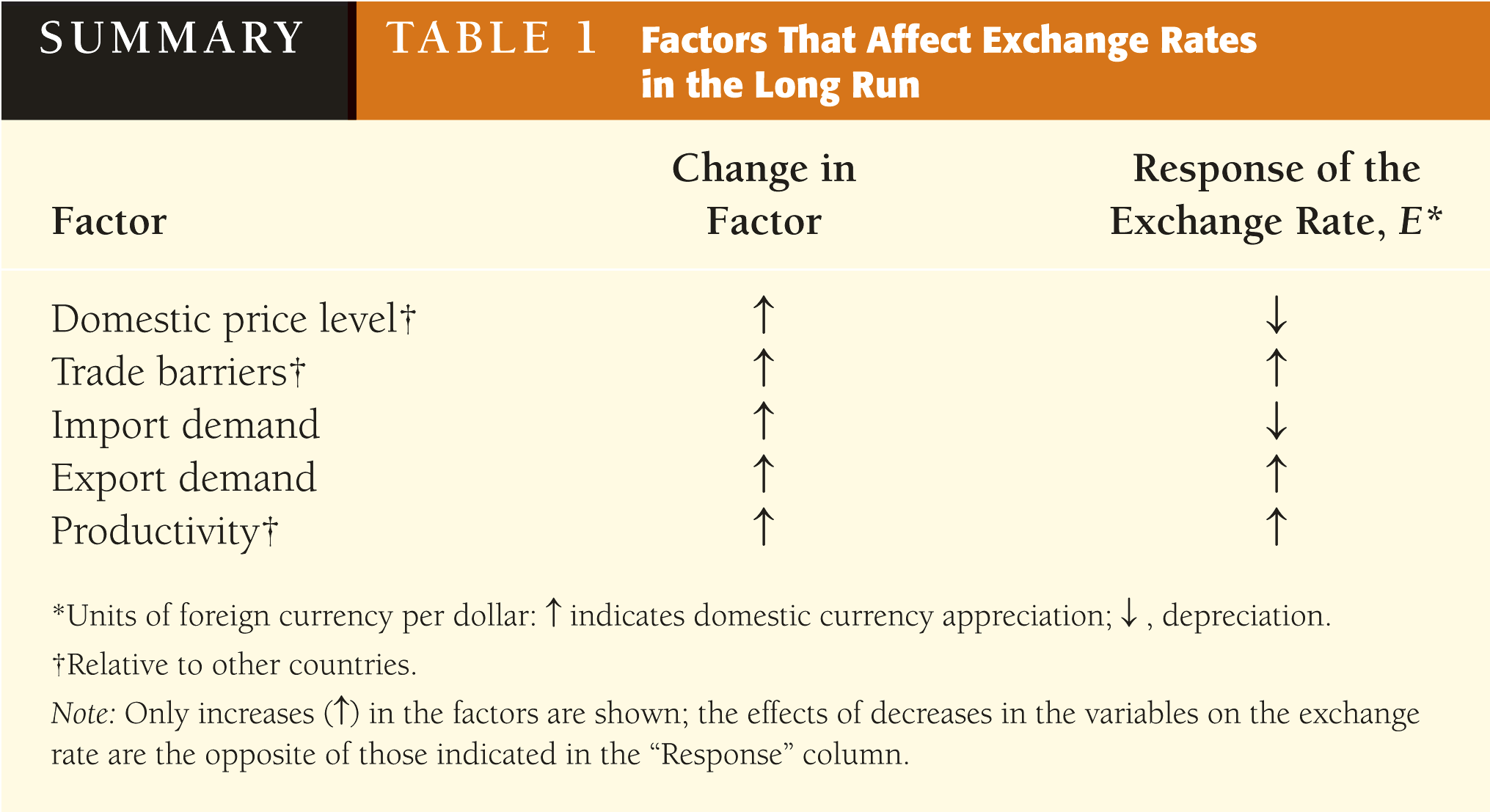 Faktor-faktor yang Mempengaruhi Kurs dalam Jangka Pendek
Kunci memahami prilaku kurs dalam jangka pendek adalah memahami bahwa kurs adalah harga dari aset domestik (deposito bank, obligasi, saham, dan lain-lain dalam mata uang domestik) dibandingkan dengan aset luar negeri (aset serupa yang dibandingkan dengan mata uang asing)
Oleh karena kurs adalah harga dari aset maka penentu kurs dalam jangka pendek menggunakan pendekatan pasar aset yang bergantung pada teori permintan aset.
Peran ekspor dan impor ada dalam jangka pendek namun sangat kecil pengaruhnya
Faktor-faktor yang Mempengaruhi Kurs dalam Jangka Pendek
Perbandingan perkiraan tingkat pengembalian atas aset domestik dan asing.
Misalnya ketika orang indonesia atau orang asing mengharapkan tingkat pengembalian dari aset rupiah naik relatif lebih tinggi terhadap tingkat pengembalian aset luar negeri, akan mengakibatkan permintaan aset rupiah lebih tinggi  dan sebaliknya penurunan permintaan untuk aset dolar.
.
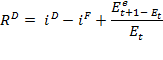 Lanjutan
Kondisi paritas suku bunga
Suku bunga domestik sama dengan suku bunga luar negeri dikurangi perkiraan apresiasi dari mata uang domestik.
Jika suku bunga domestik lebih tinggi dibandingkan dengan suku bunga luar negeri ini artinya ada perkiraan apresiasi  positif dari mata uang asing, yang akan mengkompensasi suku bunga luar negeri lebih rendah
Contoh suku bunga domestik 5%, asing 3% mean apresiasi mata uang asing 2% atau depresiasi mata uang domestik 2%.
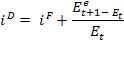 Kurva Permintaan untuk Aset Domestik
Kurva permintaan aset memiliki kemiringan negatif adalah dengan memperhatikan bahwa semakin rendah kurs sekarang, maka semakin besar perkiraan apresiasi dolar, sehingga semakin tinggi perkiraan tingkat pengembalian  atas aset dolar relatif terhadap aset luar negeri, sehingga permintaan aset dolar maningkat.
Kurva Penawaran untuk Aset Domestik
Karna jumlah aset yang ditawarkan berupa deposito bank, saham dan obligasi maka penawarannya dianggap tetap dan tidak dipengaruhi oleh kurs, sehingga kurva penawarannya berbentuk vertikal
Keseimbangan dalam Pasar Valuta Asing
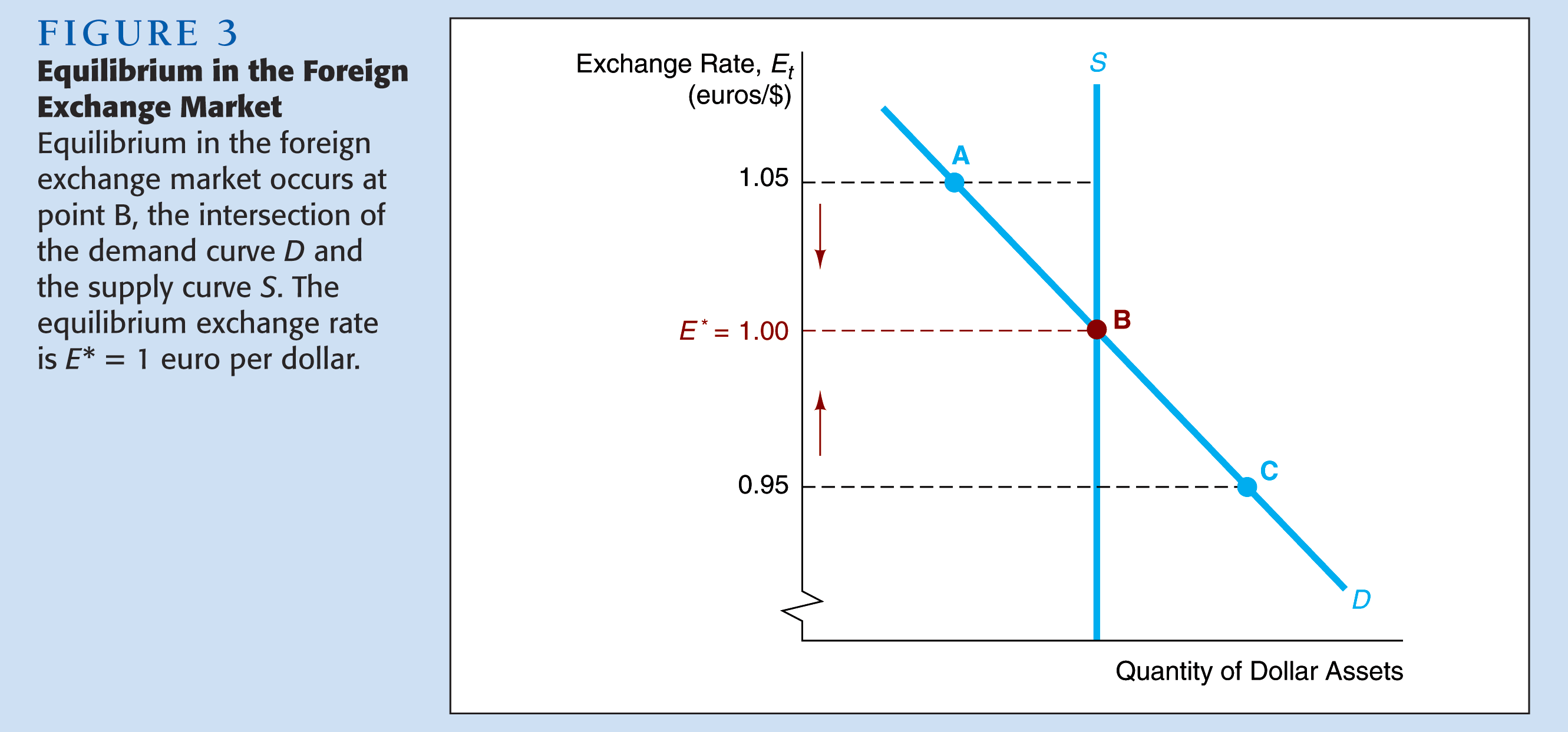 Pergeseran Permintaan untuk Aset Domestik
Suku bunga domestik
Pergeseran Permintaan untuk Aset Domestik
Suku bunga luar negeri
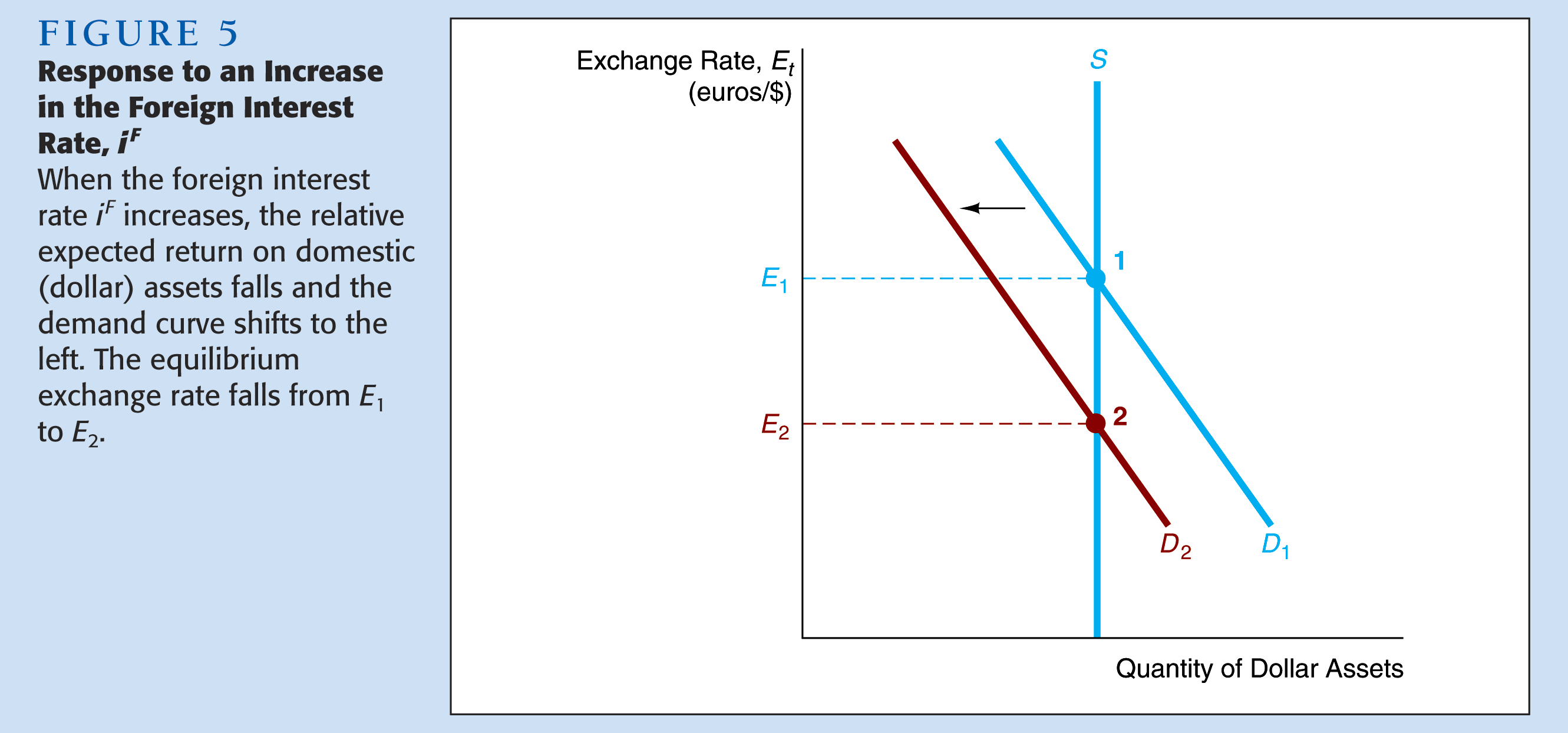 Pergeseran Permintaan untuk Aset Domestik
Perkiraan kurs dimasa depan
Pergeseran Permintaan untuk Aset Domestik
Kenaikan suku bunga domestik akibat peningkatan  perkiraan inflasi
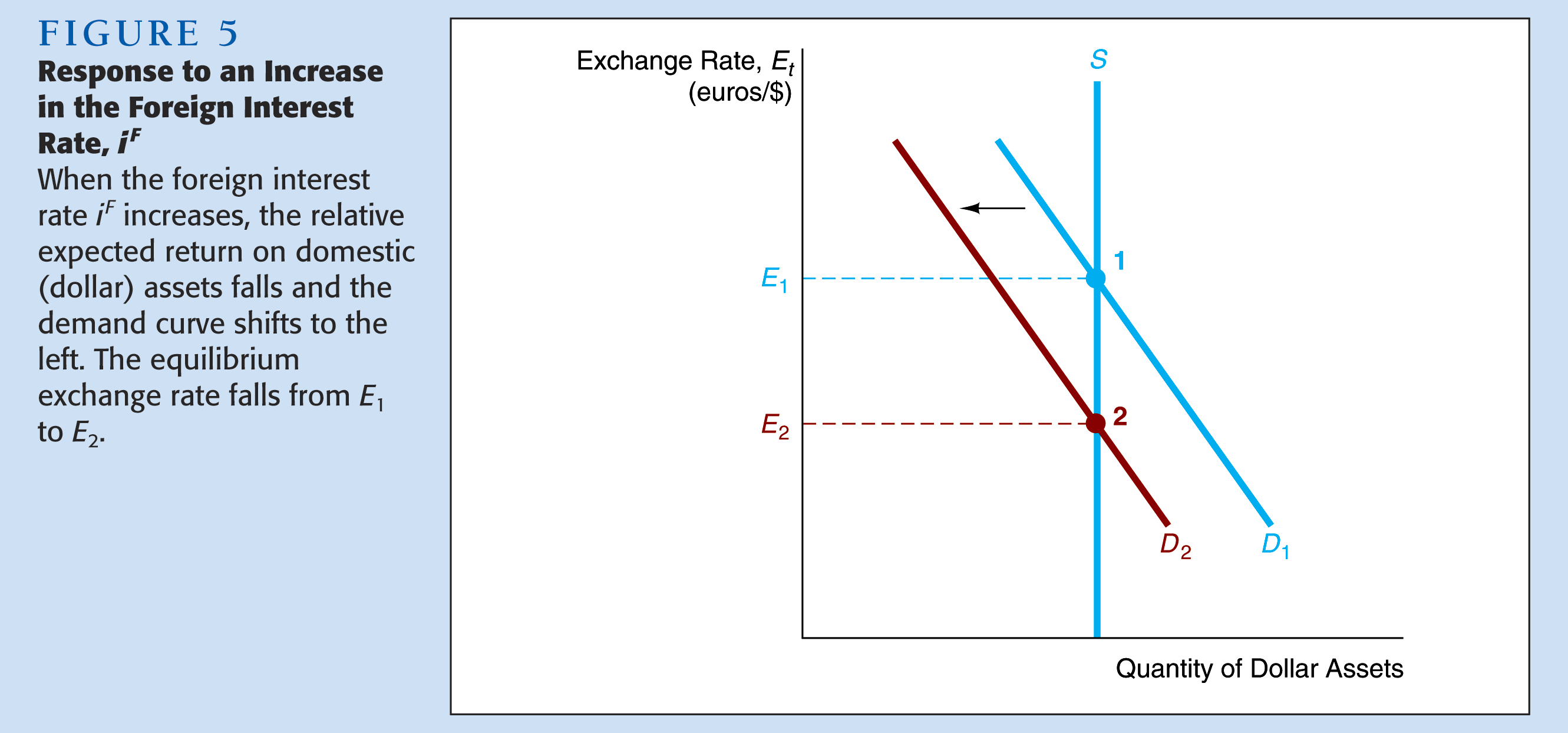 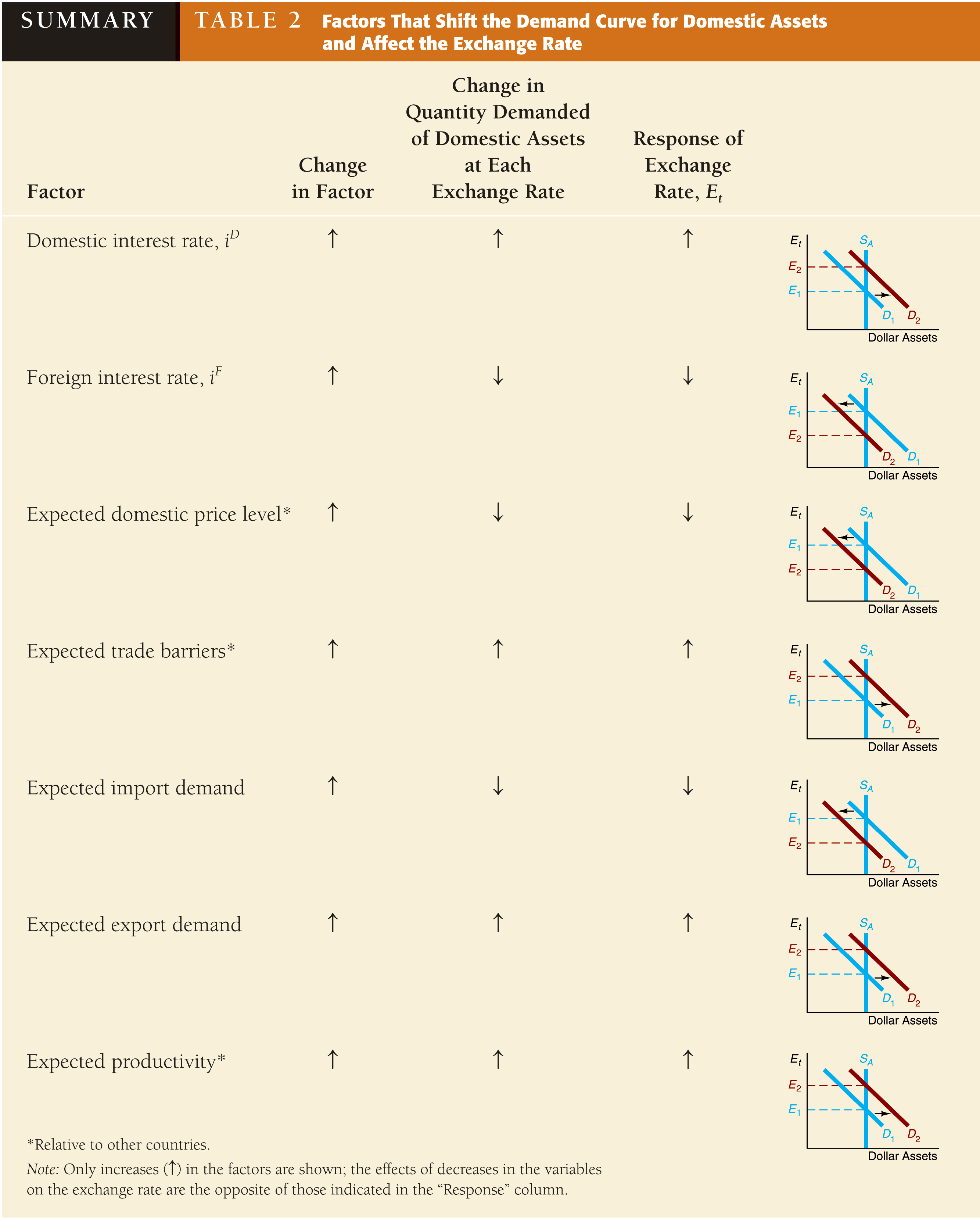